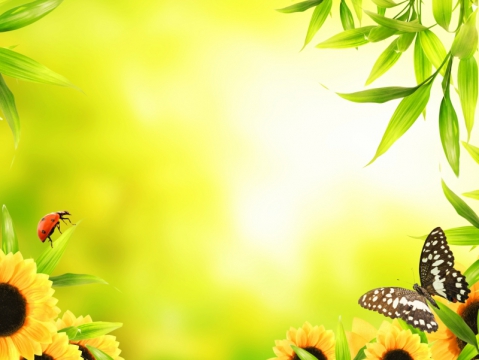 Цель курса:
формирование    активной личности, проявляющей   желание трудиться
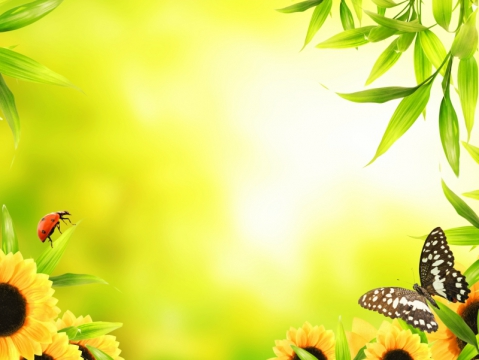 Основные задачи:
Формирование представлений о важности сельскохозяйственного труда 
Расширение и обогащение практического опыта детей
Воспитание уважительного отношения к   труду на земле    и потребности трудиться
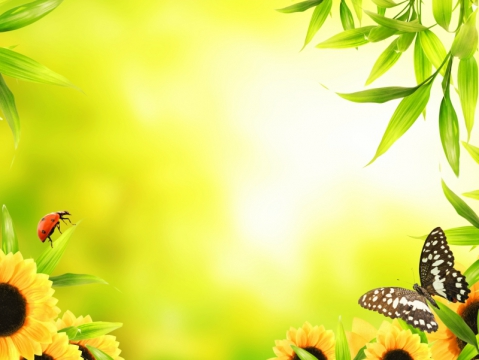 Тематическое планирование